Time meeting
Accelerator Operations Support
Paul Sampson
5/07/24
Access today continues
Repair of 1012A Blue Quench Protestation Assembly- Estimated completion 1700hrs
Work at the experiments and CeC
Other work in the ring:
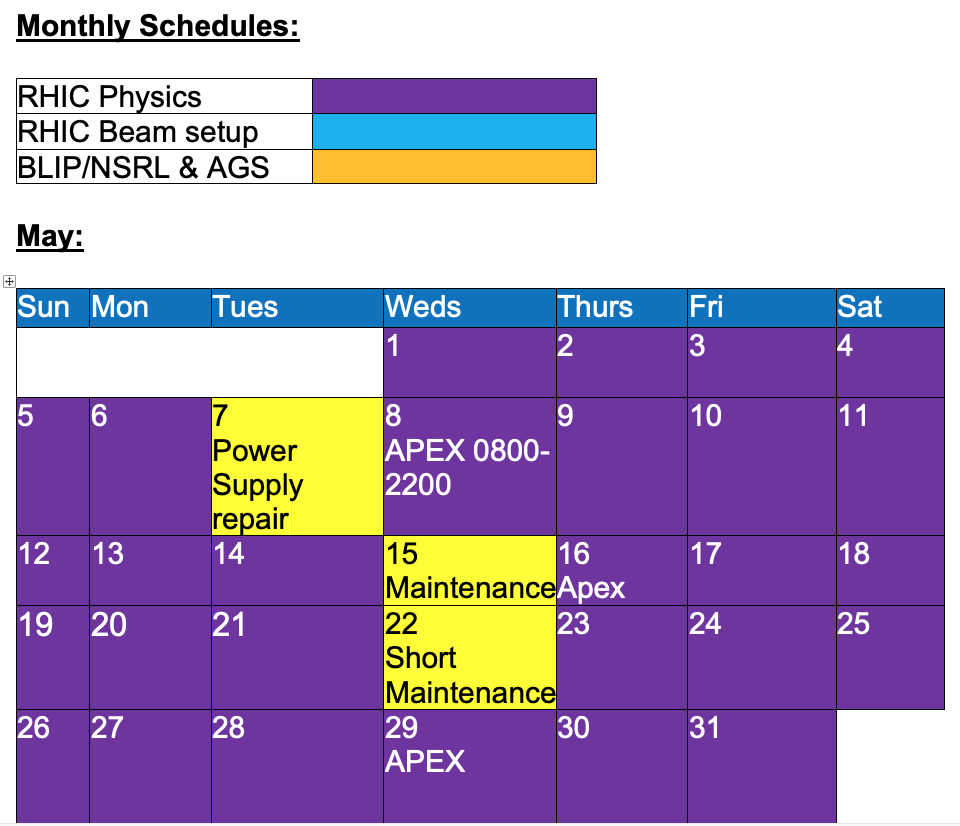